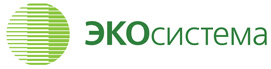 ГОСУДАРСТВЕННО-ЧАСТНОЕ ПАРТНЕРСТВО:
ЗА  ИЛИ   ПРОТИВ?
Москва 2014
«ЭКО-СИСТЕМА» - СЕГОДНЯ
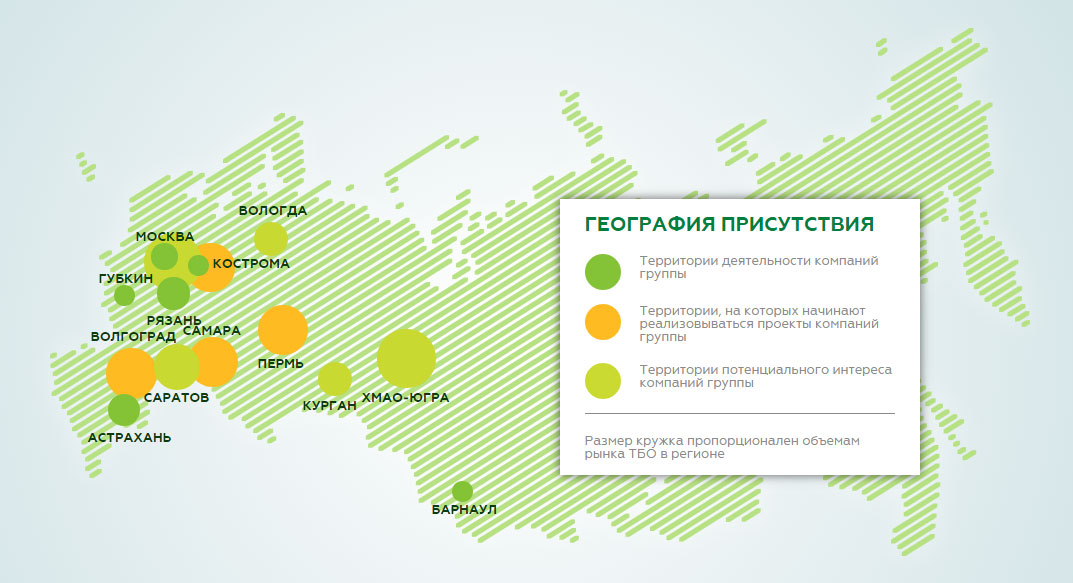 6

2,5

6
16
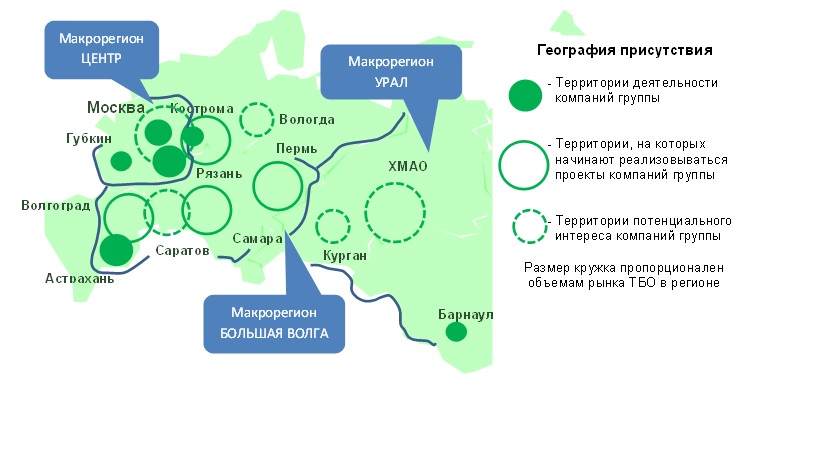 регионов 
присутствия

миллиона человек обслуживания

млн. куб. м. отходов  
вывоза и утилизации

млрд. рублей инвестиционная программа 2014 - 2020
Более 8 лет на рынке. Наша деятельность:
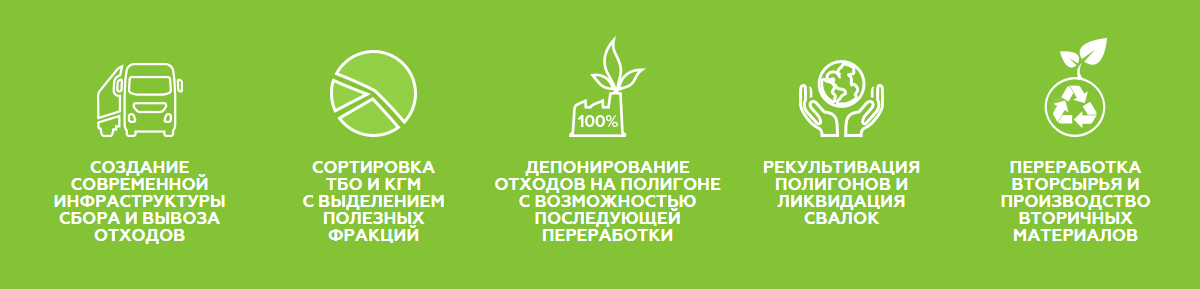 2
ОПЫТ РЕАЛИЗАЦИИ ТИПОВОГО ПРОЕКТА  Астрахань
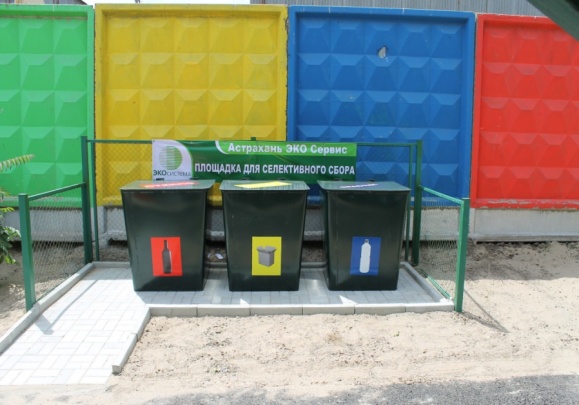 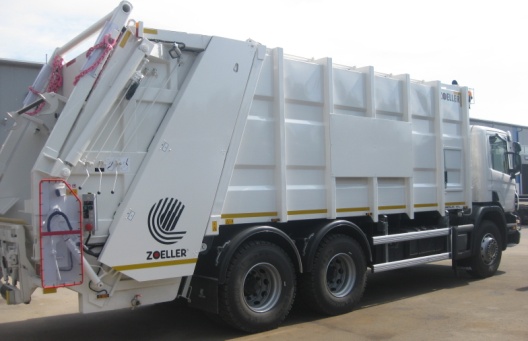 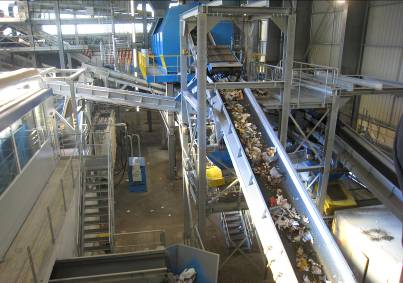 Раздельный сбор
Современная логистика
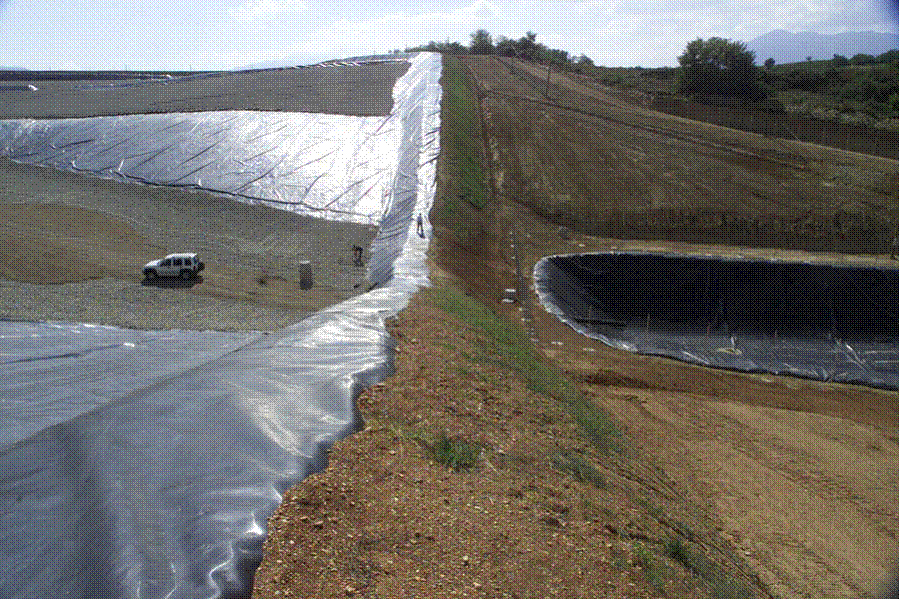 Завод по сортировке мусора
Природосберегающий полигон
= $20 млн. на город с населением 500 тыс. чел.
3
ДЛЯ ОРГАНОВ ВЛАСТИ РЕГИОНОВ И МУНИЦИПАЛИТЕТОВ
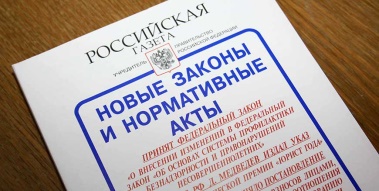 Методическая помощь в корректировке региональных и муниципальных нормативных актов. Подготовка документов государственно  – частного партнерства
1
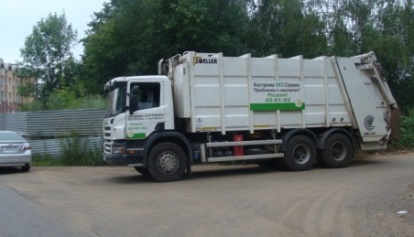 Создание и управление оптимальной системой сбора и транспортировки ТБО и прочих отходов с использованием современной техники.
2
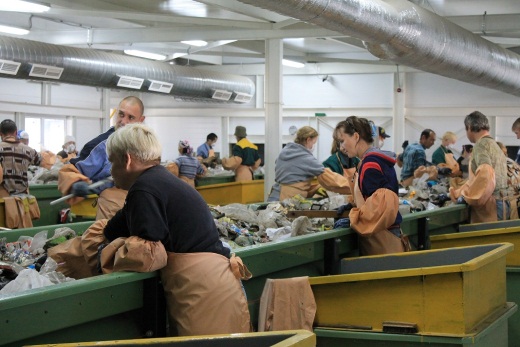 Строительство и эксплуатация объектов сортировки отходов. Первичная переработка вторичного сырья.
3
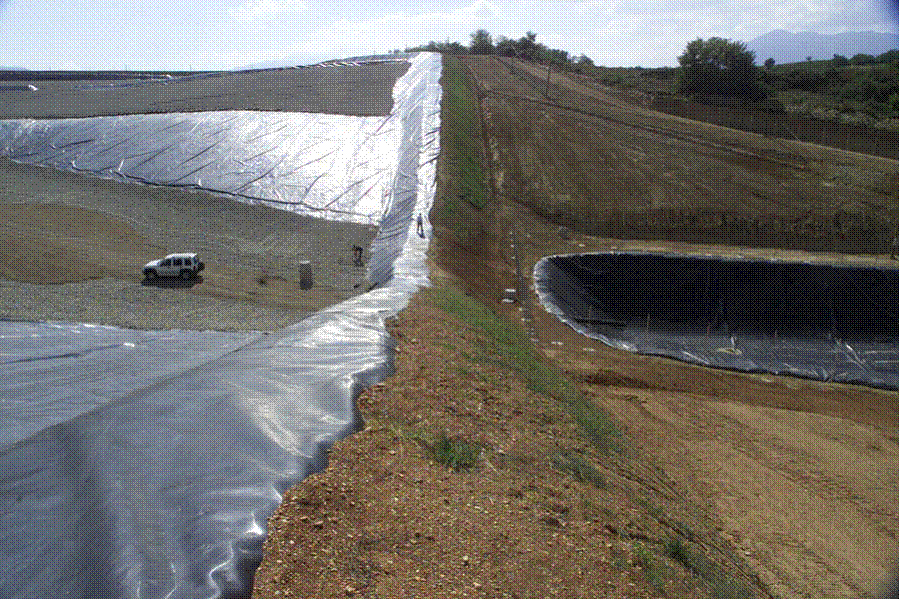 Строительство и эксплуатация новых объектов депонирования (полигонов). Рекультивация опасных объектов (отработанных полигонов и свалок).
4
4
ДЛЯ ДЕЙСТВУЮЩИХ ОПЕРАТОРОВ РЫНКА ТБО
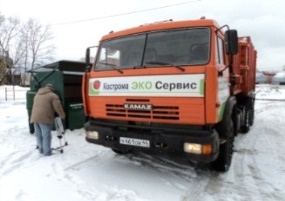 Поставка и обслуживание современной спецтехники и контейнерно-бункерного парка на выгодных лизинговых условиях
1
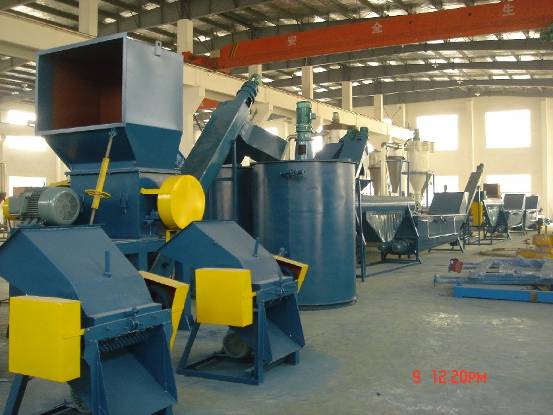 Строительство объектов переработки отходов с поставкой, монтажом и наладкой современного оборудование. Обеспечение сервиса профессиональными бригадами.
2
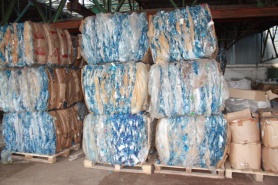 Приобретение вторичного сырья у компаний и физических лиц непосредственно и через сети приемных пунктов по выгодным ценам.
3
Совместное участие в капитале компаний на различных условиях.    Привлечение финансирования на средне- и долгосрочный период.
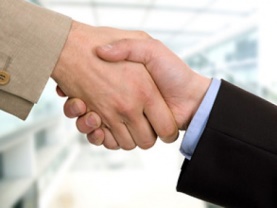 4
5
[Speaker Notes: Текущий слайд 7]
ПЕРСПЕКТИВЫ  2020ПОСТУПАТЕЛЬНОЕ РАЗВИТИЕ
Более  14 проектов.
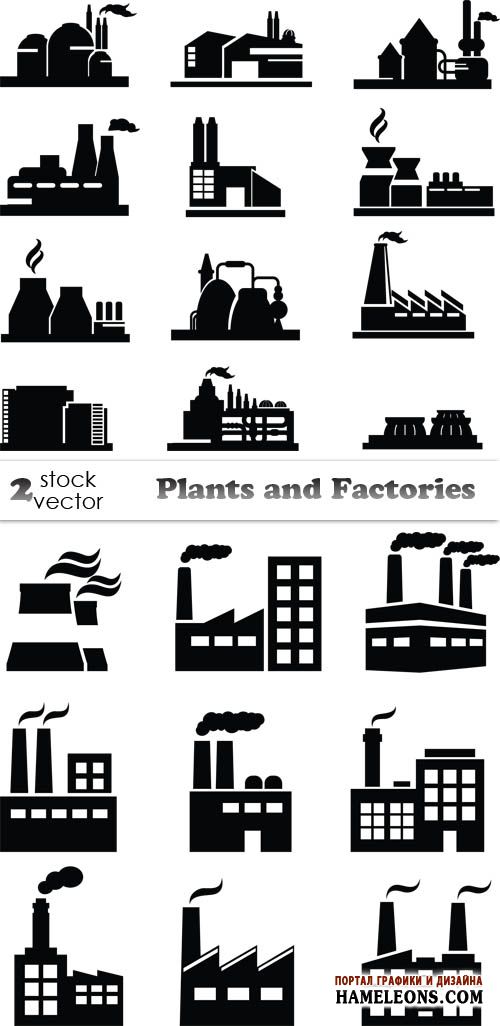 в 13 
регионах присутствия
ИНДУСТРИАЛЬНЫЙ   ПУТЬ
Сырьевая база для запуска производства по переработке, пластмасс, стекла, бумаги и древесины , например, производство упаковки, полимеров.
Более 20 млн. чел
       Объем 
       обслуживаемого
       населения
Более  85 млн. м куб.
Объем  
вывозимых 
отходов
6
[Speaker Notes: Текущий слайд 7]
СИТУАЦИЯ НА РЫНКЕ
Динамика объемов ТБО и КГМ, образующихся в России
Рост образования в период 1990 – 2020 годов в млн. тонн
Масса и морфология ТБО и КГМ, образующихся в России и рост образования в расчете на 1 чел. в год
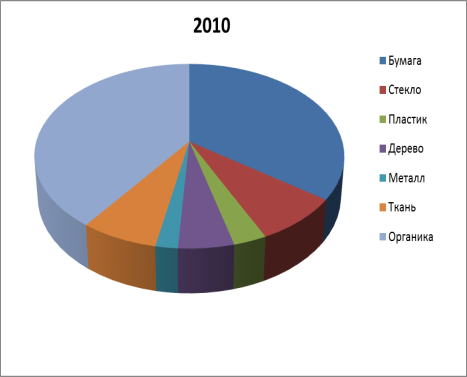 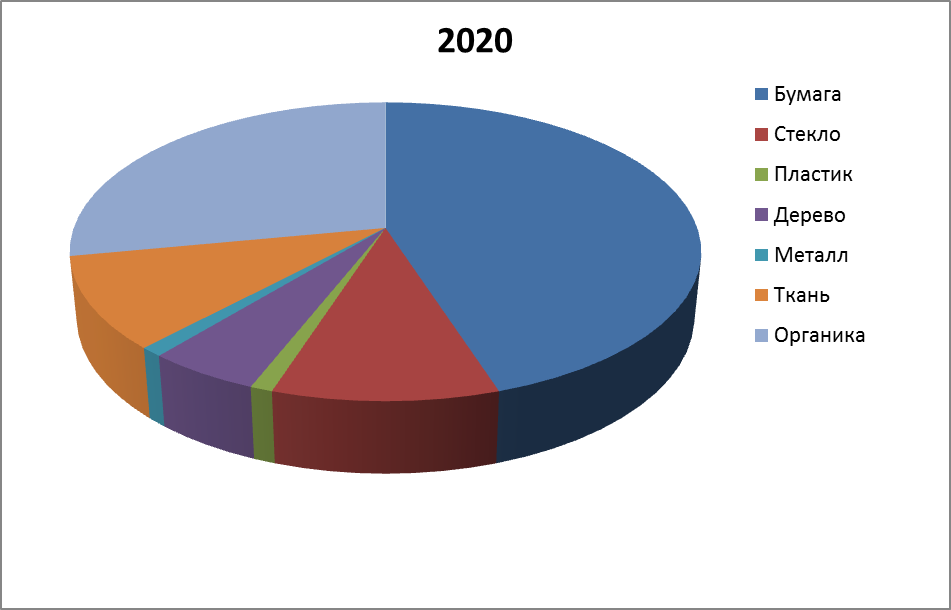 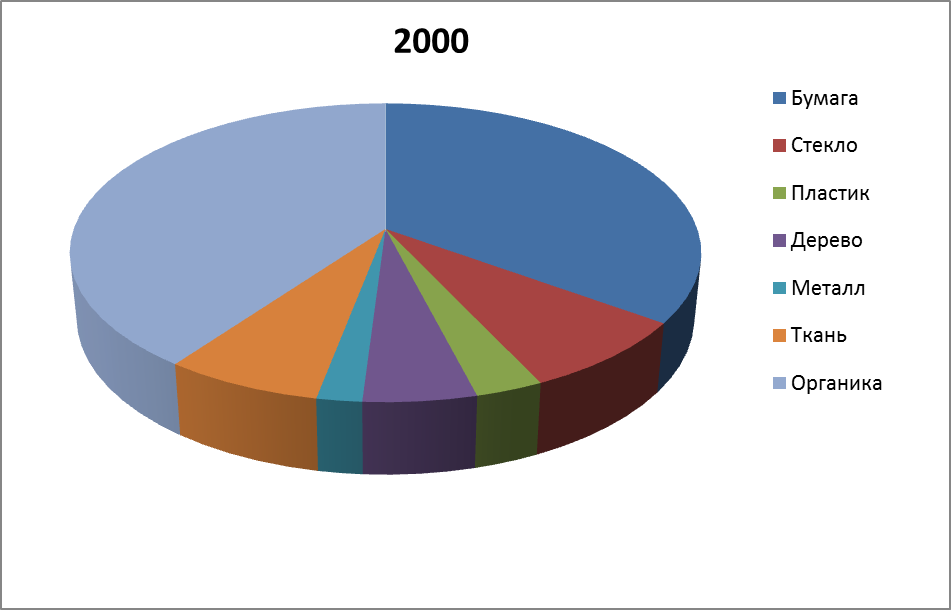 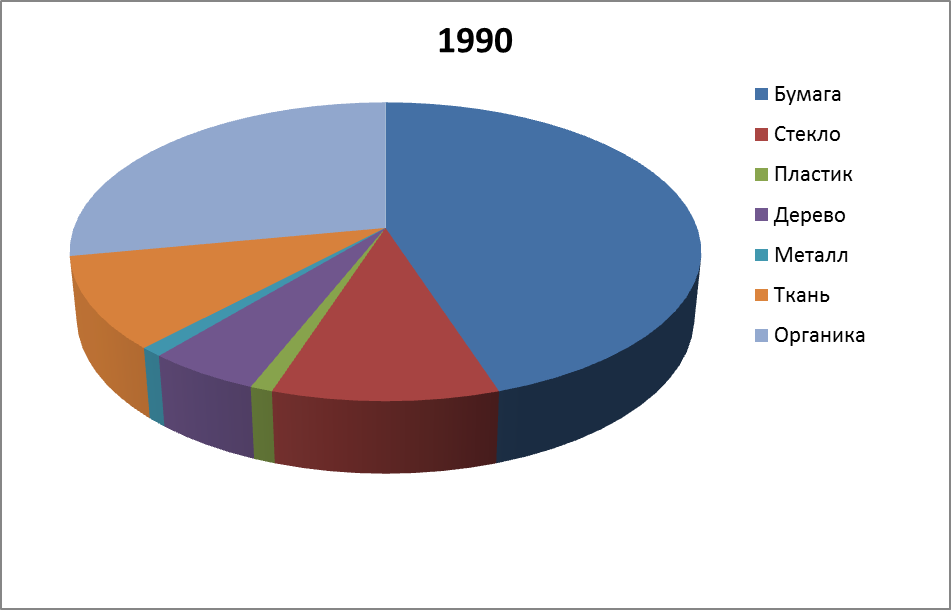 500 кг.
450 кг.
240 кг.
360кг.
240кг.
360 кг.
Стекло
Бумага
Пластик
Дерево
Метал
Ткань
Органика
1990
2000
2010
2020
*Под термином «мусорная революция» понимается  период массового перехода населения России на потребление продуктов в современной упаковке. В 1990 – 1996 г.г.
7
ВСТРЕЧНОЕ ДВИЖЕНИЕПОСТИНДУСТРИАЛЬНАЯ ЭПОХА
Гибкие мобильные технологии,  позволяющие работать на малых объемах сырья, например,  производство композитных материалов:
Полиалюминий - смесь металла и полиэтилена Используется в производстве изделий из пластика, упаковка Tetra-pack
Смесь бумаги и пластика - строительные и изоляционные материалы
Смесь дерева и пластика – полиэтилен - древесно-полимерный композит.    Используется в строительстве
Сортировка – глобальный фундамент  развития      WM  и   Рециклинга 




Сортировка  до 30% – глобальный фундамент                развития Waste management и Recycling
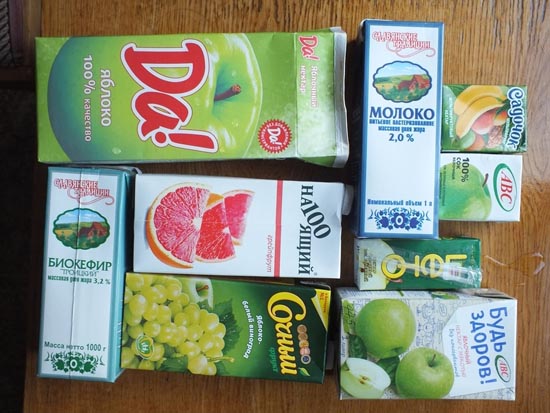 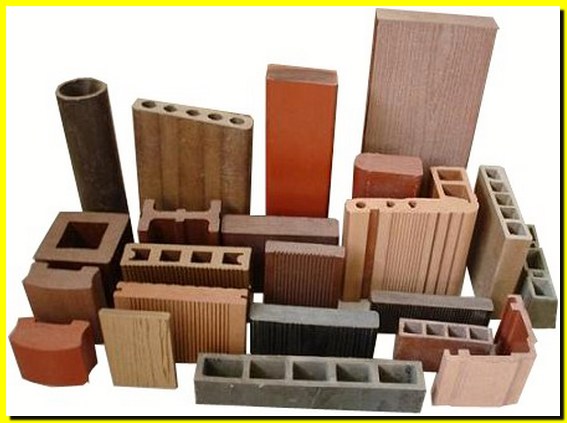 8
ПУТИ   РАЗВИТИЯ
Сортировка + композитные технологии
2020
Стратегические цели:
20%
полигон
50% RDF, МБ
30% полезных фракций
15%
рынка
20 млн. человек.
13 регионов
17 млн. тонн ТБО
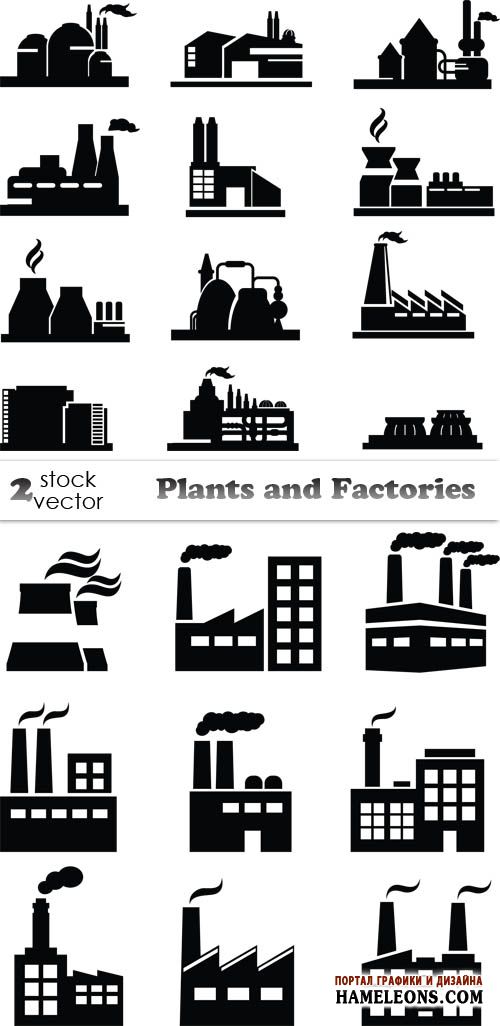 10% рынка
40% RDF, МБ
20%
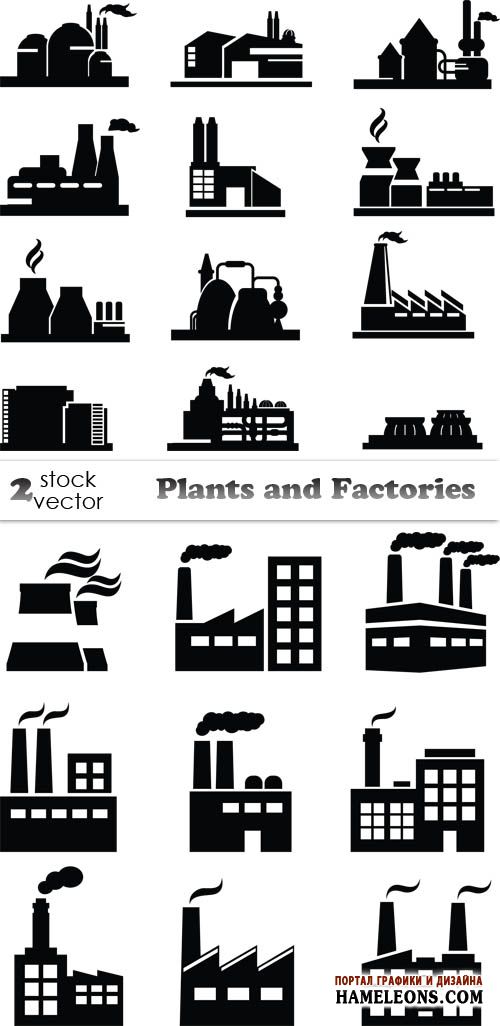 Интенсивное развитие
30% RDF, МБ
6% рынка
90%
15%
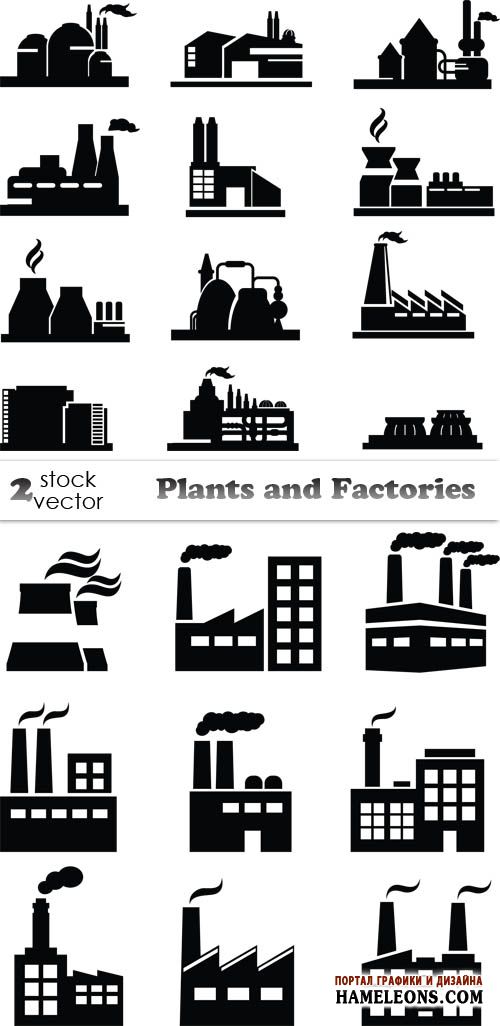 полигон
20% RDF МБ
10%
3% рынка
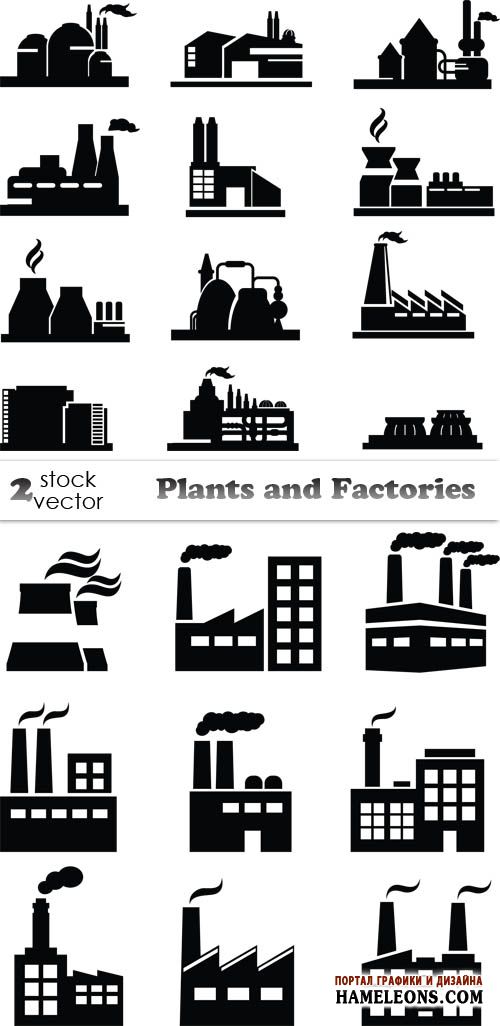 Экстенсивное развитие
10% полезных фракций
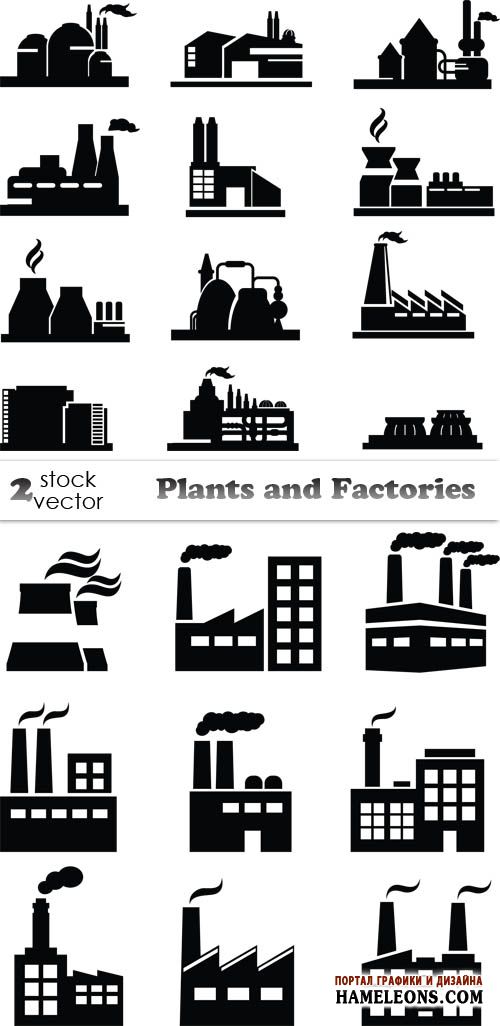 10%
10%
2014
Текущее состояние
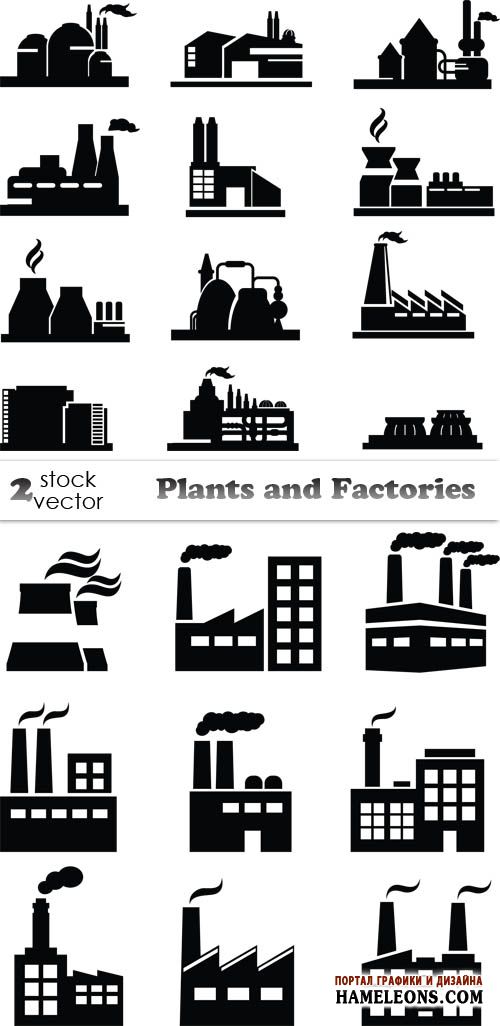 10%
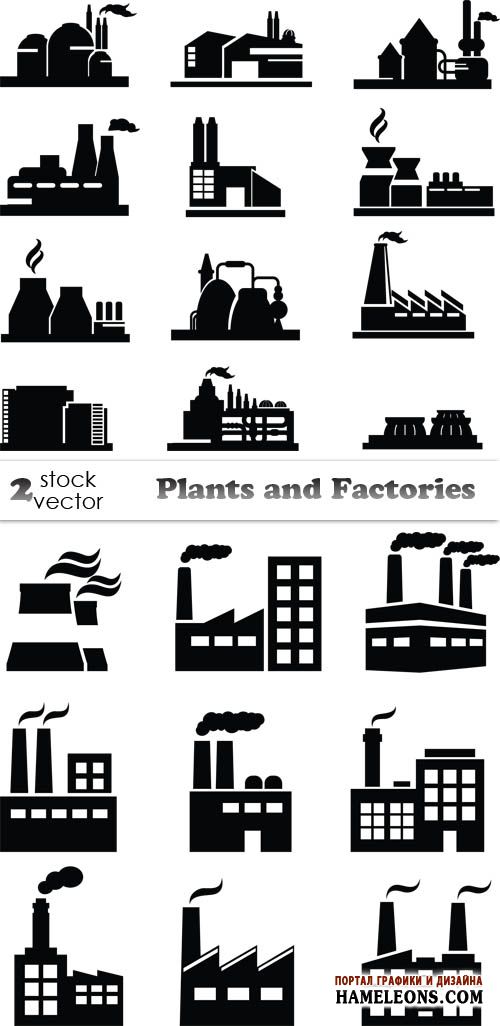 10%
1,5%
рынка
2,2млн. человек.
6 регионов
5 млн. тонн ТБО
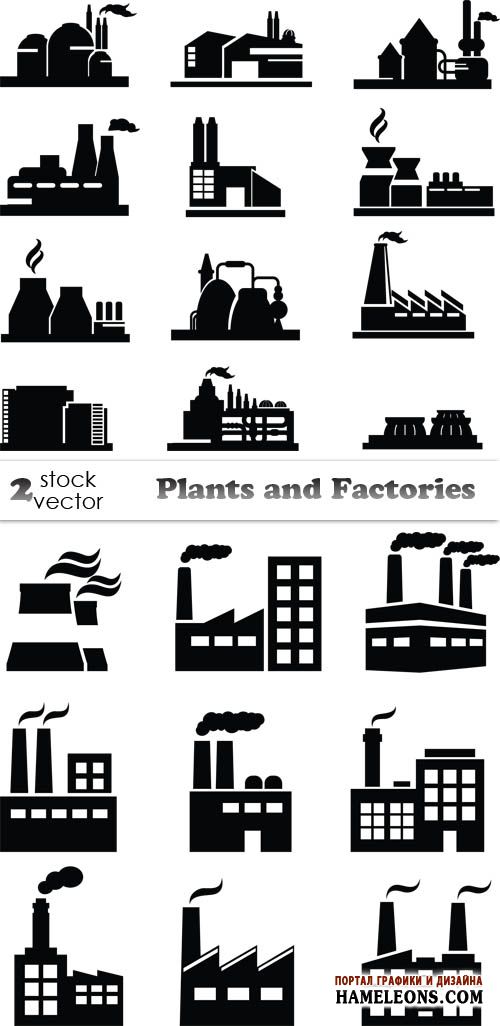 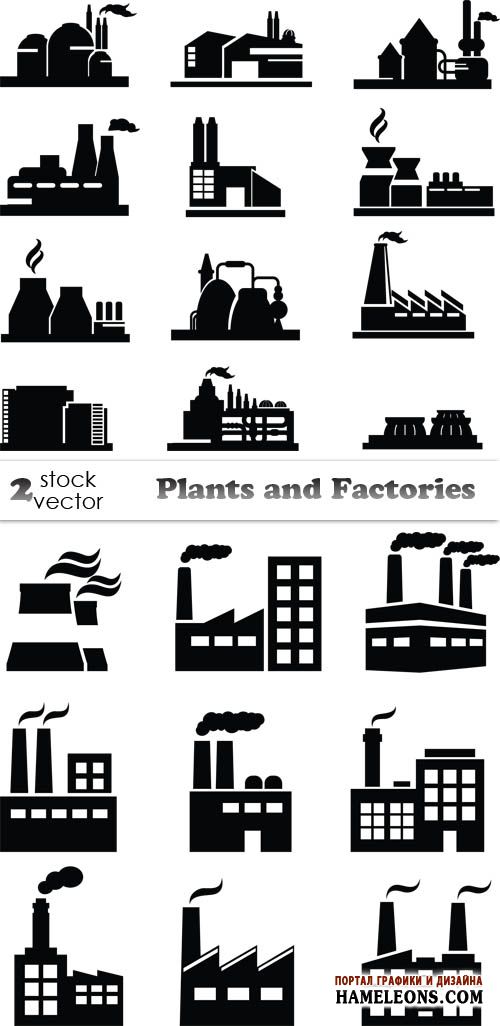 9
ПРИЧИНЫ ОТСТАВАНИЯ РЕЦИКЛИНГА
Отсутствие четкой законодательной базы в области Waste Management  и Recycling

  Отсутствие технологий, позволяющих  эффективный  рециклинг  на мелких объемах мусора. 

  Ограниченный срок жизни мусорных полигонов

«Серые» схемы работы

Отсутствие инвестиций
Только  10 %





Основной поток  идет - на экспорт (Украина, Китай) 



Переработка в России только - металл, пластик, бумага.
10
ОТ ОРГАНОВ ВЛАСТИ
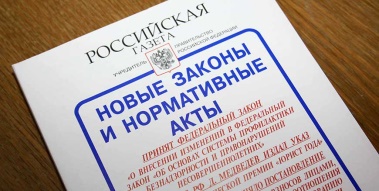 1
Четкие долгосрочные 
правила и стимулы
как  стране  с высоким уровнем потребления и образования отходов жизнедеятельности, необходимы кардинальные изменения системы управления отходами, нацеленность на максимальное извлечение вторичных Закрытие старых свалок
их использование в промышленном производстве взамен природного минерального сырья.
Введение более строгих санкций и обеспечение мер по их выполнению ко всем участникам рынка, в том числе и населению
2
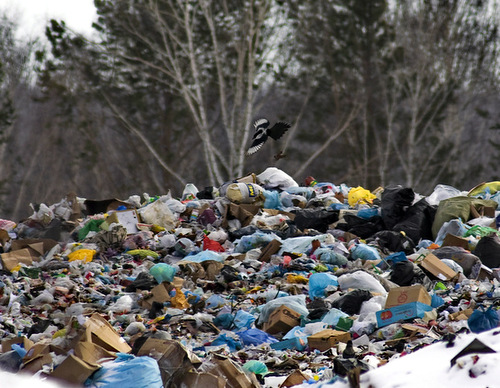 3
11
КОНТАКТЫ
Спасибо за внимание
Андрей Якимчук
  Генеральный директор
ОАО УК «Эко-Система»
+7 (495) 789 84 48
office@eco-system.ru
www.eco-system.ru
12